الهيكل العظمي
الوحدة السابعة
الهيكل العظمي
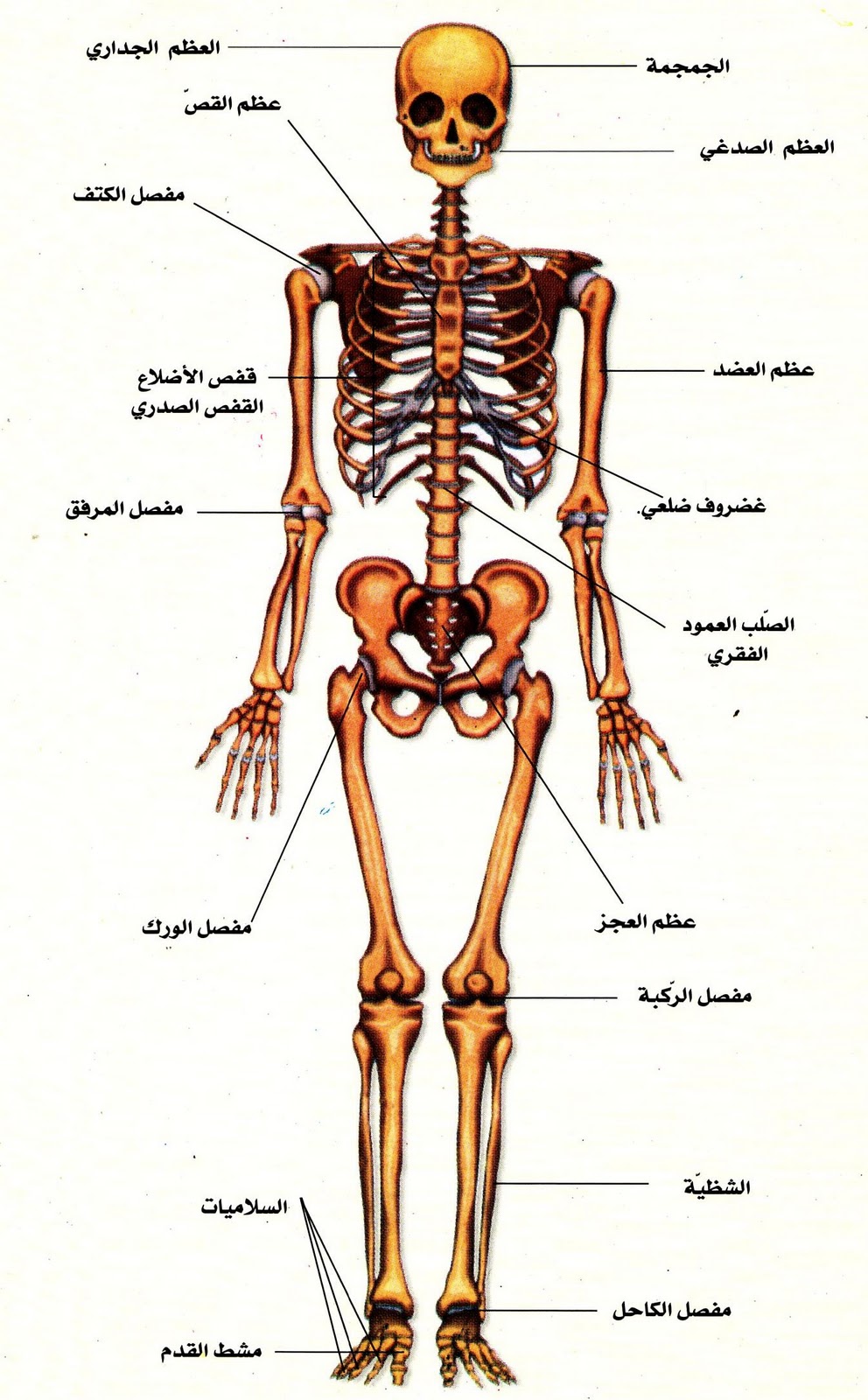 جملة من العظام المختلفة في أشكالها

تشترك مع عدة غضاريف في تكوين الهيكل العظمي للجسم

يبلغ عدد العظام المكونة للجسم البشري 206 عظمة
تختلف أطوالها

تنشأ العظام على هيئة غضاريف قبل ولادة الجنين
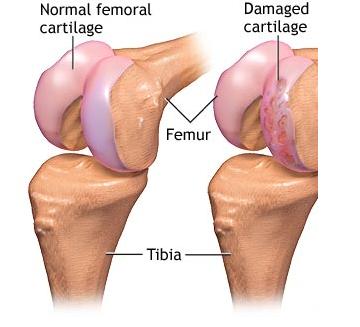 الغضروف نسيج متين، ولكن لين
يبقى زمنًا طويلًا

مع نمو الجنين تتقلص الغضاريف وتترسب عليها أملاح الكالسيوم فتصبح نسيجًا عظميًا صلبًا

أول عظم يتقلص في الجسم هو عظم الترقوة.
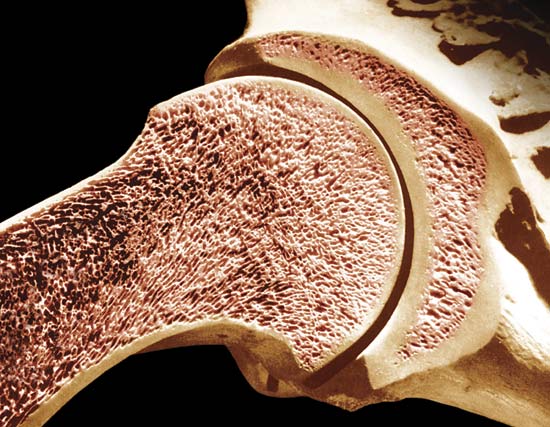 وظائف الهيكل العظمي
المحور الأساسي للجسم
يكسب الشكل والقوام
يحمي الأحشاء والأعضاء الداخلية المختلفة
تتصل بعظامه عضلات الجسم الإرادية.
يحوي نخاع العظم الأحمر الذي تتكون فيه كريات الدم المختلفة وتنضج
بإمكان العظام تخزين المعادن المهمة في جسم الإنسان.
أشكال العظام
شكال عدة
العظام الطويلة كعظمتي الزند والكعبرة وعظام الفخذ والساق
العظام القصيرة كعظام الرسغين
العظام المفلطحة مثل عظمة لوح الكتف
بعض العظام ليس لها شكل منتظم كعظام الفقرات.
أطول عظام الجسم هي عظمة الفخذ وأقصرها عظمة الركاب في الأذن.
أشكال العظام
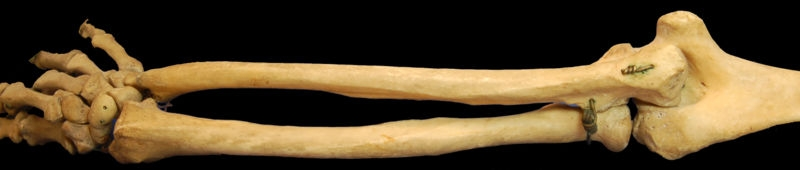 عظمتا الزند والكعبرة
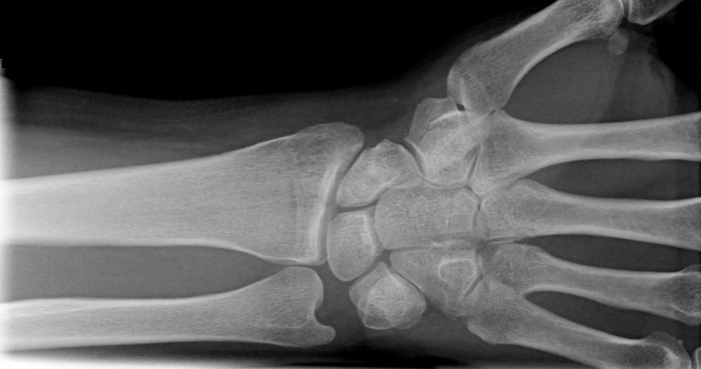 عظام الرسغ
تركيب العظام
العظام الطويلة

جزء طويل رفيع يسمى جسم العظم
نهايتين مستديرتين تكونان رأس العظم
تحويان داخلهما نخاع العظم.
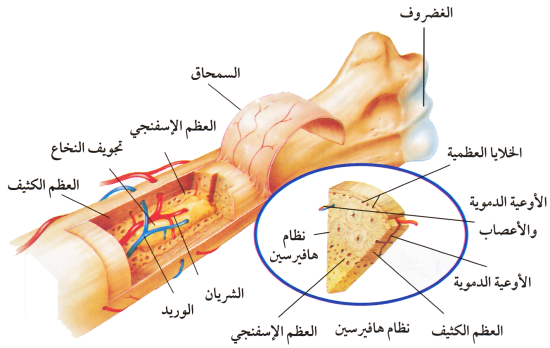 سطح العظم مغطى بغشاء متين يسمى السمحاق

يحوي عدد كبير من الأوعية الدموية الدقيقة
تكسبه اللون الوردي

العظام كأي نسيج لا بد من تغذيتها بالدماء.

تتكون كريات الدم الحمراء في النخاع العظمي الأحمر.
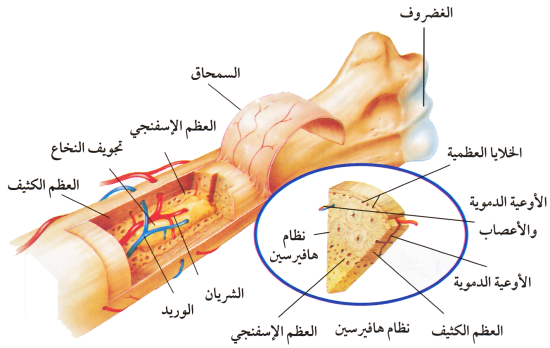 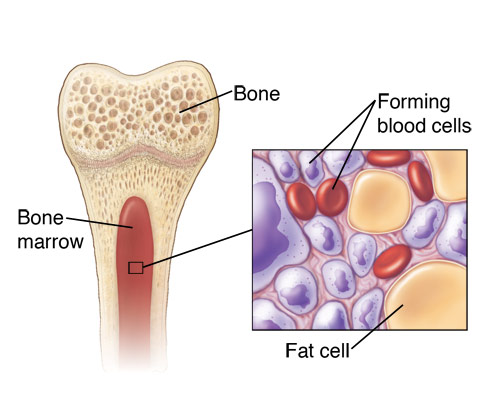 أنوية الكريات موجودة داخل العظم

يمكنها أن تنقسم وتتكاثر

تمر خلية الدم الحمراء في عدة أطوار أثناء نموها

بمجرد أن تكون في حالة صالحة للانضمام إلى الدورة الدموية تختفي الأنوية
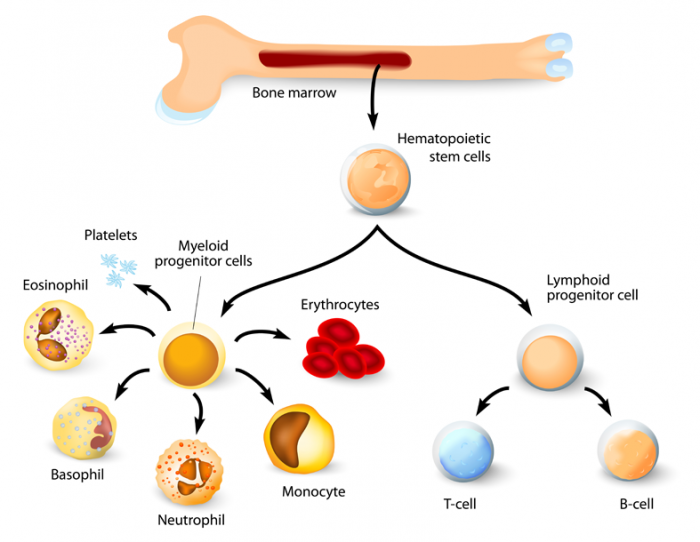 الجزء الأوسط من العظم مجوف

يحوي نوع مختلف من النخاع

دهني أصفر اللون (مخزن للدهنيات في العظم)
المفاصل
لا تستطيع العظام أن تتحرك من تلقاء نفسها
حيث يجتمع عظمان يتكون المفصل

تتصل بعض العظام بعضها ببعض اتصالًا متينًا لا يسمح بأي حركة كما هو الحال في عظام الجمجمة
لذلك تسمى هذه المفاصل بالثابتة أو غير المتحركة.
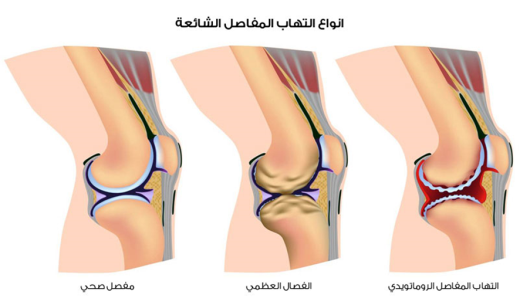 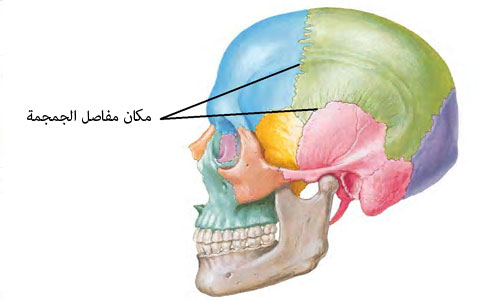 المفاصل الثابتة في الجمجمة
فالوجه والرأس مثلًا يتكونان من اثنتين وعشرين عظمة لا يتحرك منها إلا الفك الأسفل

مع التقدم في العمر وفي حالات السمنة المفرطة يمكن أن يحدث عدة اختلالات في المفاصل تؤدي إلى مشاكل صحية كبيرة.
التهاب المفاصل
هناك العديد من الأمراض التي تصيب كبار السن في معظم الأحيان تندرج تحت وصف التهاب المفاصل (Arthritis).
تآكل النسيج الغضروفي في المفاصل مما يعرض الإنسان لآلام شديدة عند تحريك عظامه الطويلة 
تصنف هذه الأمراض أنها ذاتية المناعة بمعنى أن الجسم يحارب خلاياه السليمة.
في الحالات الشديدة تلعب الجراحة دورًا أساسيًّا حيت يتيح الطب الحديث للمريض أن يبدل مفاصله الملتهبة بمفاصل اصطناعية
كسور العظام
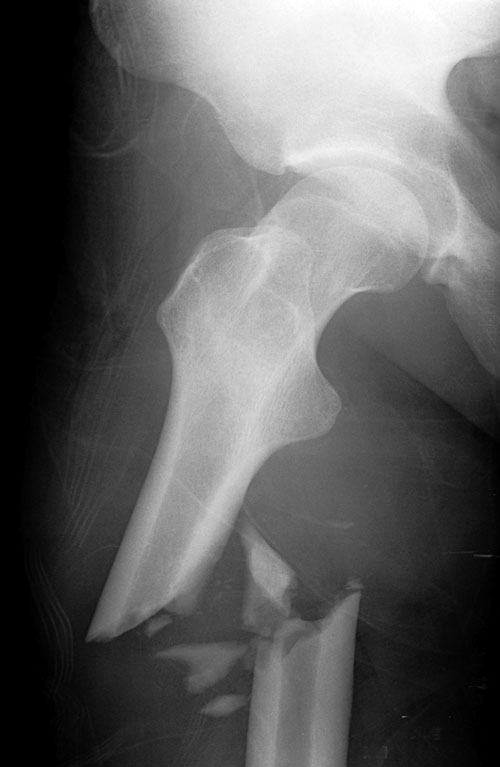 نتيجة للضربات المباشرة أو غير المباشرة
السقوط من الارتفاعات
يتسبب أحيانا في تهتك في الأعضاء الداخلية التي تحميها تلك العظام.
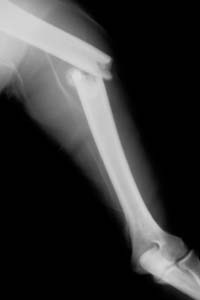 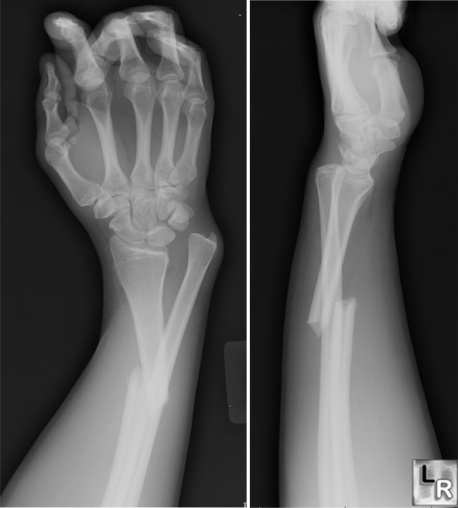 وظيفة الهيكل العظمي
الهيكل العظمي هو المحور الأساسي للجسم

 يكسب الجسم الشكل و القوام.
يحمي الأحشاء والأعضاء الداخلية المختلفة.
تتصل بعظامه عضلات الجسم الإرادية.
يحوي نخاع العظم الأحمر
يكون كريات الدم المختلفة وتنضج.
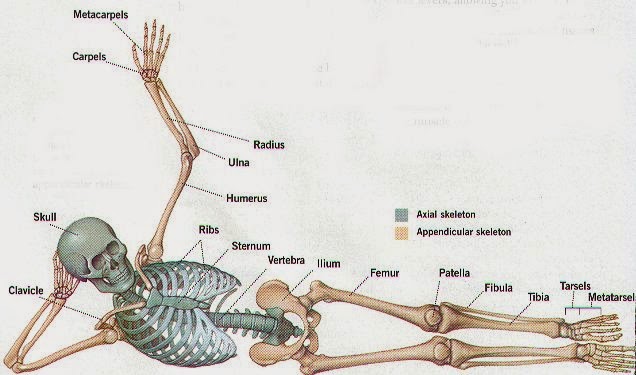 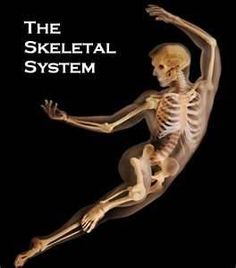 أقسام الهيكل العظمي
يمكن تقسيم الهيكل العظمي إلى جزئيين هما:
الهيكل العظمي المحوري 
الهيكل العظمي الطرفي.
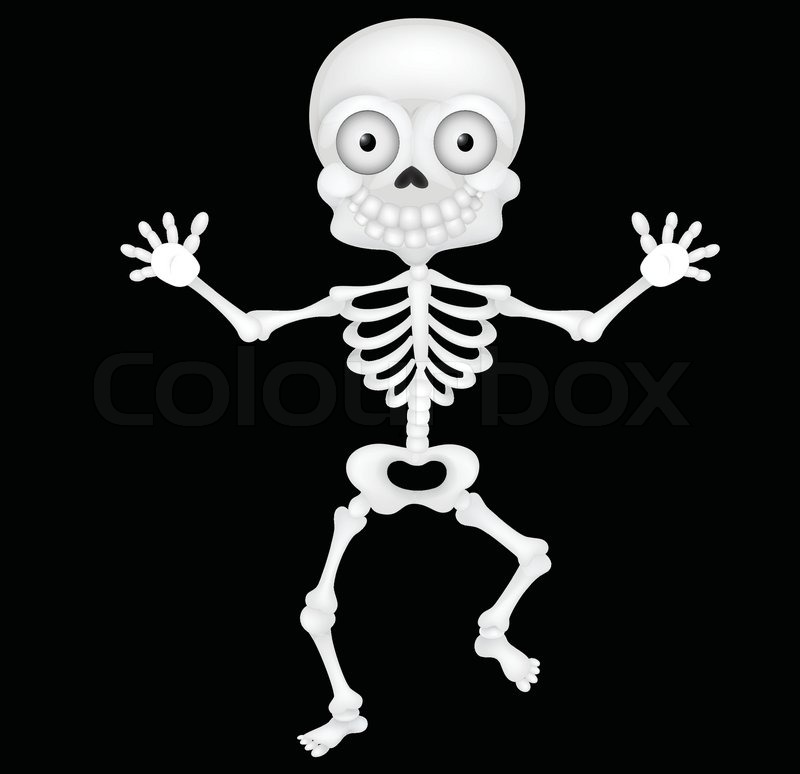 أولًا: الهيكل العظمي المحوري
الجمجمة
العمود الفقري
القفص الصدري 


الهيكل العظمي الطرفي
عظام الحزام العلوي
عظام الحزام السفلي
الأطراف العلوية
الأطراف السفلية.
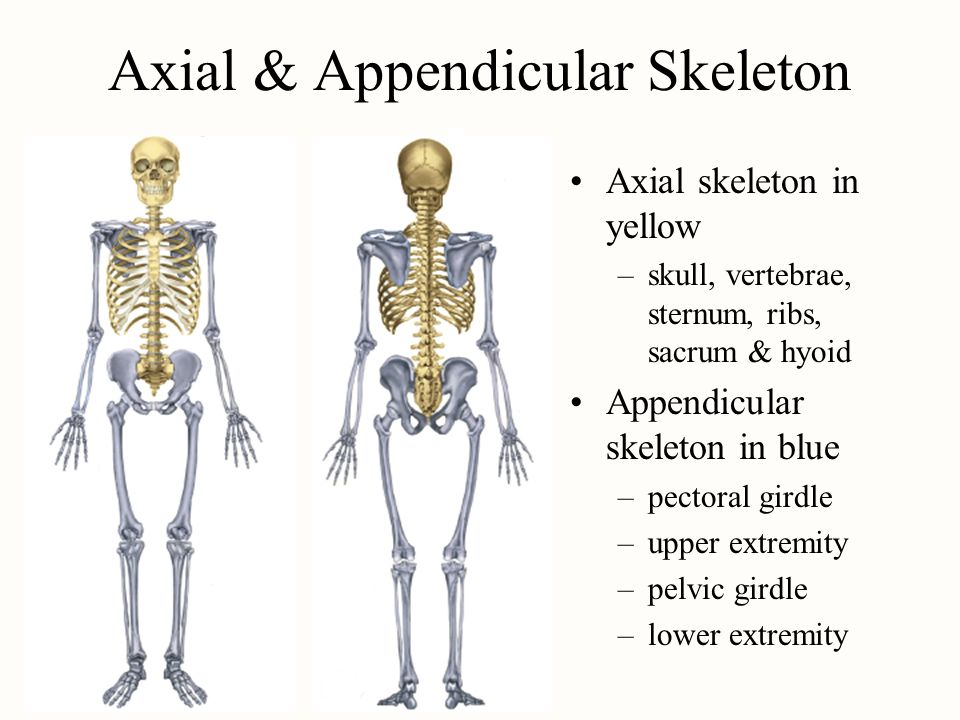 الجمجمة
تحيط بالدماغ +  عظام الوجه.
تتكون من 22 عظمة
تحيط 8 منها بالدماغ = العظام القحفية
14 تكون عظام الوجه والفك = العظام الوجهية
 
ما عدا عظم الفك السفلي فكل عظام الجمجمة للشخص الراشد تشكل بنية موحدة وصلبة.

المهمة الأساس حماية الدماغ
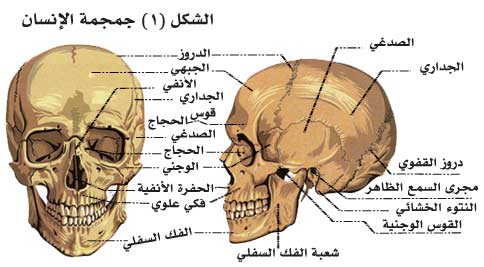 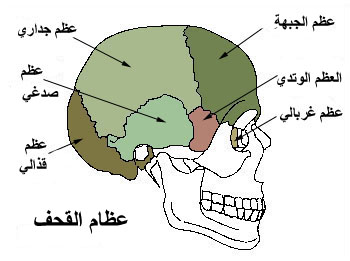 عظام القحف في الجمجة
العمود الفقري
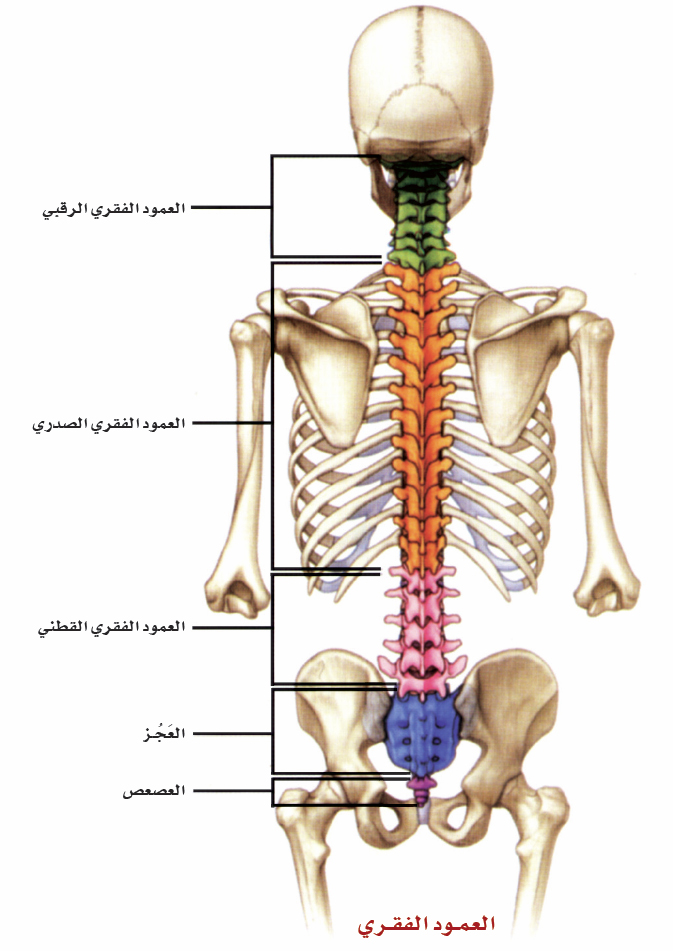 يتكون من 24 فقرة متحركة + عظم العجز والعصعص

تتصل الفقرات ببعضها بواسطة أربطة عديدة

تفصل أجسامها أقراص ليفية غضروفية
فقرات العمود الفقري إلى

المنطقة العنقية  		تتكون من 7 فقرات

المنطقة الصدرية 		تتكون من 12 فقرة
تتصل بضلوع القفص الصدري.

المنطقة القطنية		تتكون من 5 فقرات

المنطقة العجزية		5 فقرات ملتحمة

العصعص (العظمة الذيلية) 	يتكون من 3 أو 4 				فقرات ملتحمة.
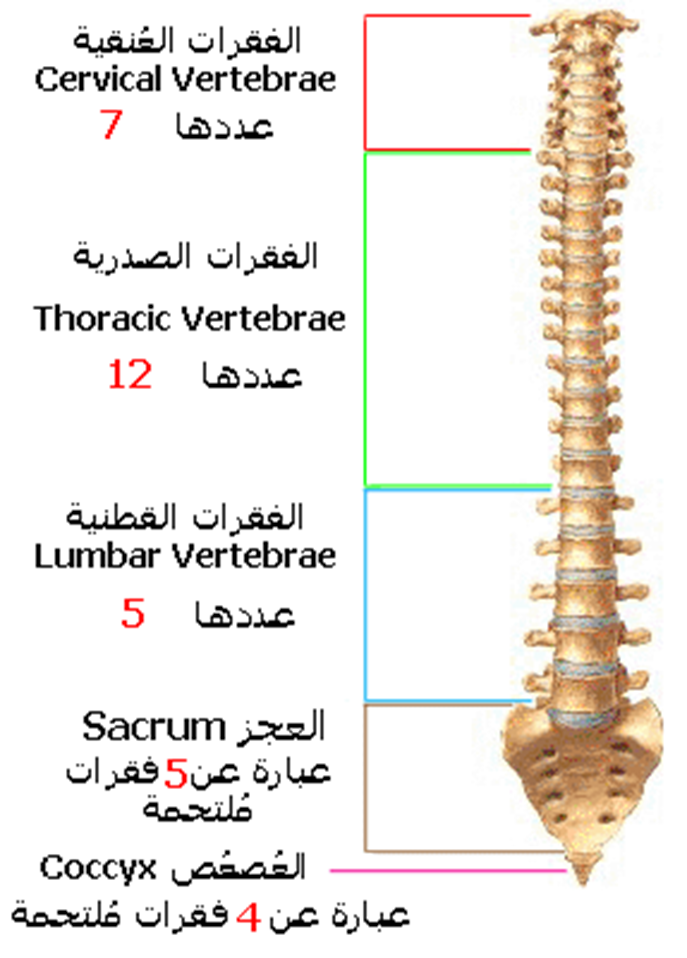 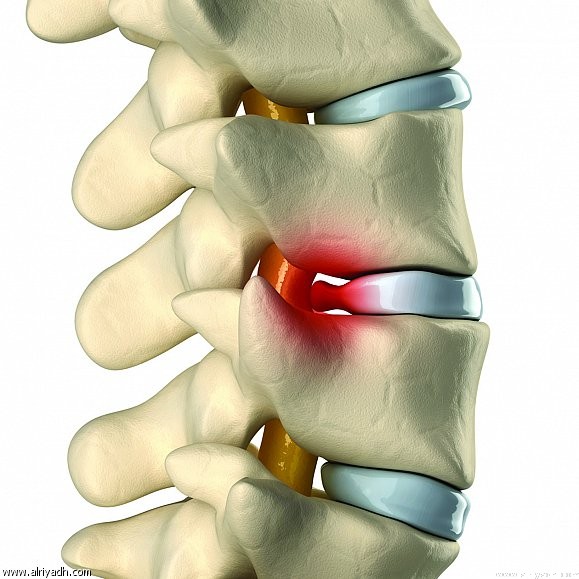 يحوي العمود الفقري
 
القناة الفقارية

يوجد بها

النخاع الشوكي وأغشيته

الأعصاب الشوكية عند بدايتها
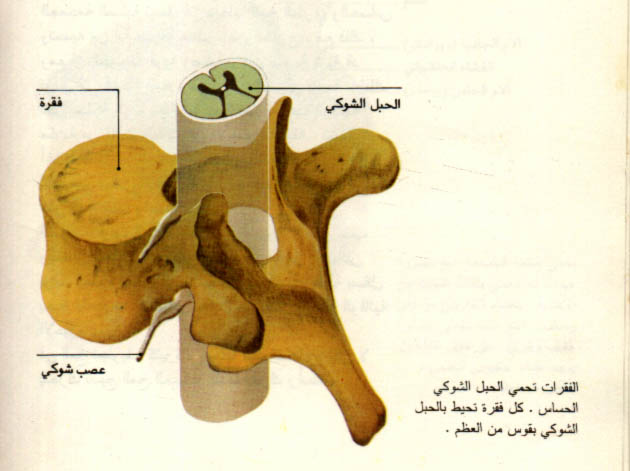 يوجد على جانب العمود الفقري ثقوب صغيرة = الثقوب بين الفقرات
تسمح بمرور الأعصاب الشوكية من داخل القناة إلى خارجها
عظام القفص الصدري
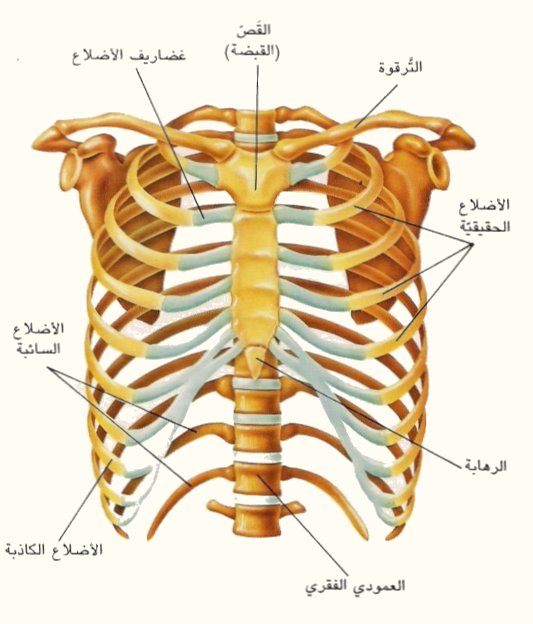 عظم القص
الضلوع = يبلغ عددها 12 زوجًا
سبعة أزواج منها حقيقية وخمسة أزواج 

عظام القفص الصدري الخلفية

أهم وظيفة = حماية الأعضاء الداخلية
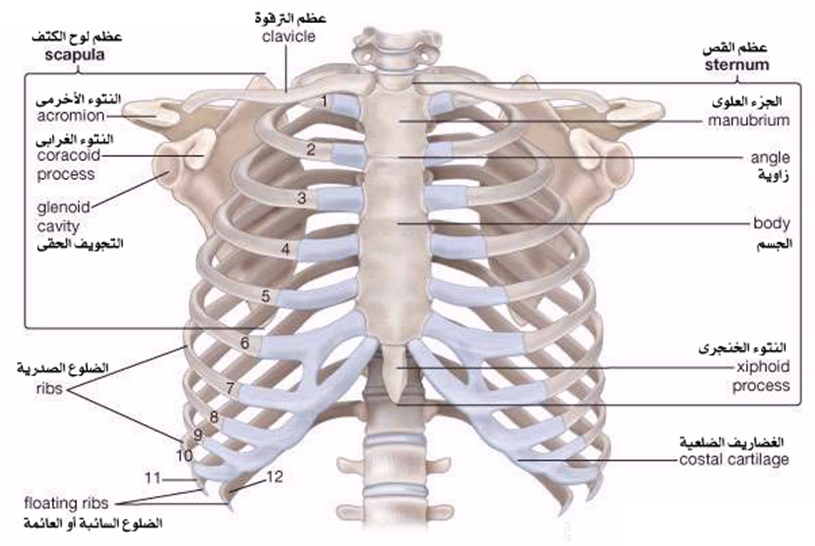 عظام القفص الصدري
الهيكل العظمي الطرفي
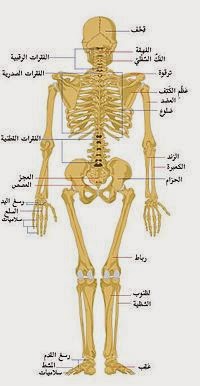 عظام الحزام العلوي وعظام الحزام السفلي 

	+

	الأطراف العلوية والأطراف السفلية
عظام الحزام العلوي
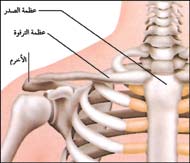 الترقوة ولوحة الكتف

الترقوة من العظام الطويلة

تقع في وضع مستعرض أسفل العنق
يمكن ملاحظة جزء كبير منها تحت الجلد

أهم وظائف الترقوة = نقل وزن الذراع إلى الهيكل العظمي
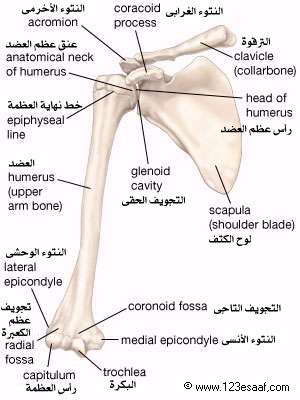 عظم اللوح
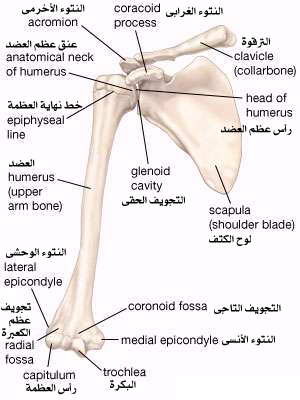 مفلطح مثلثي الشكل

يقع على السطح الخلفي للهيكل العظمي

وظيفته =  إعطاء المرونة للجزء العلوي من الجسم.
الحزام السفلي (عظام الحوض)
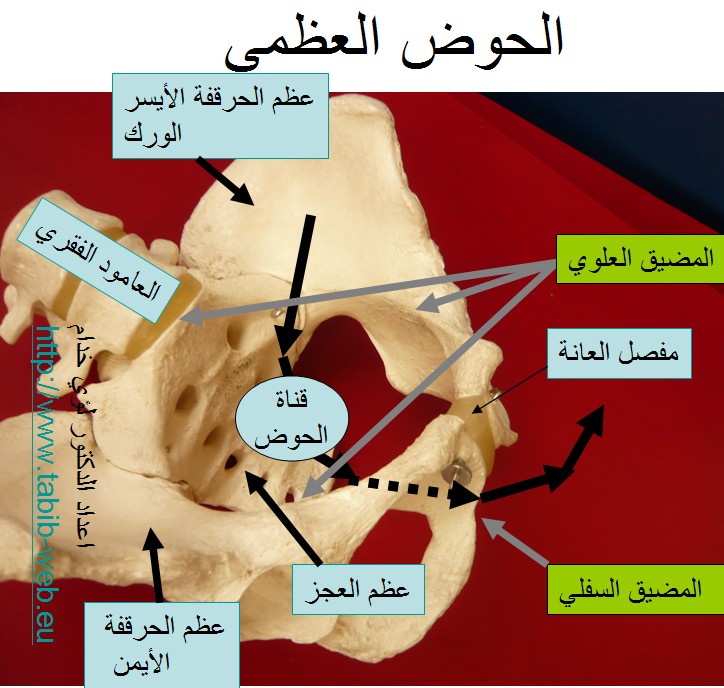 عظمتين

الوظيفة
حمل وزن الجسم وتوزيعه على الطرفين السفليين

حفظ الأحشاء كالمثانة والمستقيم وجزء من الأعضاء التناسلية

قناة الولادة عند المرأة
هيكل الحوض في المرأة أوسع وأقصر
تسهيل عملية الولادة

زاوية التقوس العاني في المرأة أكثر منها في الرجل
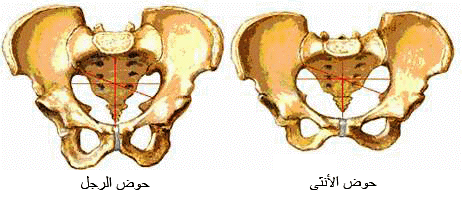 عظام الحوض عند الرجل والمرأة
الأطراف العلوية
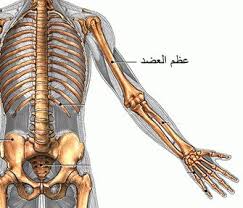 عظم العضد والساعد والرسغ
عظام الأصابع ومشط الكف. 

عظمة العضد = إحدى العظام الطويلة
عظمة واحدة تتصل مع مفصل ثلاثي
لها طرف علوي وجسم وطرف سفلي.
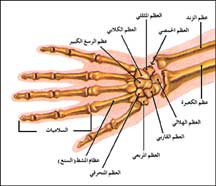 عظام الساعد = عظمتان شكلهما عصوي وهما الزند والكعبرة
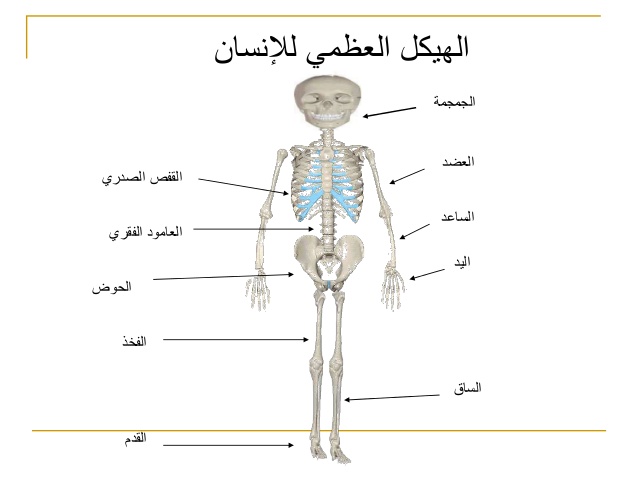 عظام الرسغ عددها ثمانية عظام صغيرة
متناثرة لتسهيل حركة الكف

عظام مشط الكف خمس

عظام الأصابع = كل أصبع ثلاثة عظام

ما عدا الإبهام فهو مكون من عظمتين.
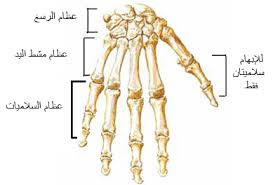 الأطراف السفلية
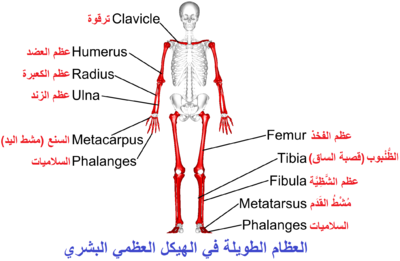 عظمة الفخذ
أطول وأقوى عظمة في الجسم

عظمتي الساق 
القصبة وهي الأكبر
الشظية وهي الأصغر
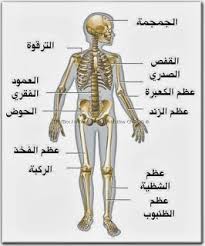 عظام العقب سبع عظام متحورة
تربط عظام الساق مع القدم

مشط القدم خمس عظام

الأصابع كل منها يتكون من ثلاثة عظام ما عدا الأصبع الأكبر فيتكون من عظمتين
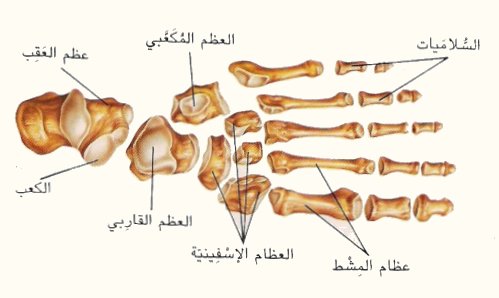 نهاية الوحدة السابعة